Nuwe musiek vir nuwe werklikhede
Prof. Nelus Niemandt
Hoe jy oor die kerk dink bepaal hoe jy oor musiek in die kerk dink
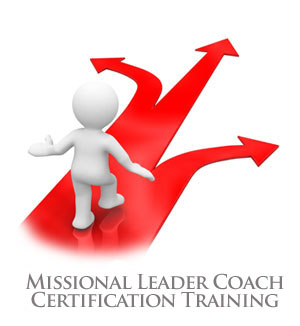 ‘n Kerk se ekklesiologie word ten toon gestel in haar liturgie.
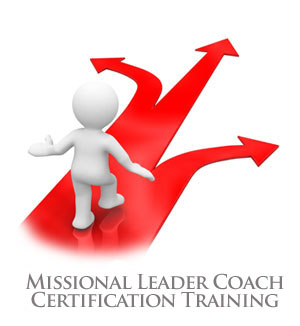 Praat saam...Wat is aan die gang in gemeentes?Hoe dink mense oor kerkmusiek?
Praat oor die volgende stelling:
“A good conductor conducts by being conducted. He first hears, feels, loses himself in the silent music; then when he knows what it is, he finds a way to help others hear it too. He knows that music is not made by people playing instruments, but rather by music playing people.”
Wat die kerk 
IS
Prof. Nelus Niemandt
‘n Ontploffing!
Wêreldwye belangstelling in missionale kerk
Gospel in our Culture Network
Mancini (2008:33) “The idea of the missional church has single-handedly captured the imagination of church leaders of all backgrounds and denominations. Take your pick: from the boomer power pastors of suburbia to the preaching punks of “emergia” and the collared intellectuals of “liturgia”, everyone wants to be missional”
Hoofstroomkerke krimp
Moet verbeeldingryk aan nuwe moontlikhede dink
Energie in SA!
In die NG Kerk is daar gemeentes wat hulleself beskryf as missionale gemeentes.  Daar is werkswinkels, vennootskappe en seminare oor gemeentes en hoe hulle betrokke kan raak by hulle gemeenskappe
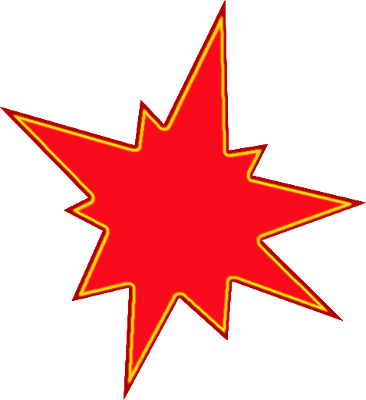 ‘n Golf van belangstelling
Die NG Kerk oor missionale siening van kerk
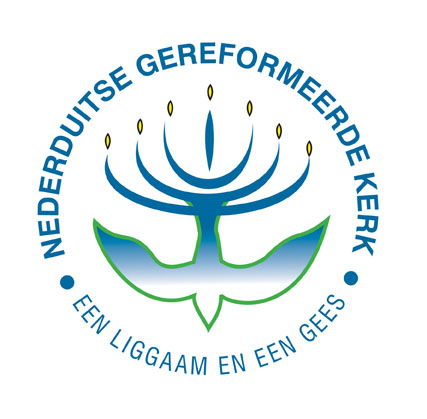 Die Drie-enige God op wie die bestaan van die kerk gerig is, is ’n sturende God (missio Dei). Die lewe van God is ’n proses van gestuurdheid: die Vader stuur die Seun, die Seun stuur die Heilige Gees.  God het die wêreld so lief dat Hy sy enigste Seun stuur om nuwe lewe te bring.  Vader, Seun en Heilige Gees stuur die kerk in die wêreld in. Die NG Kerk se beskrywing van Gereformeerde identiteit bevestig: ‘Die roeping van die kerk kan as Gestuurdes van God omskryf word. Die kerk behoort in wese altyd op die wêreld gerig en op pad na die wêreld te wees.’
Missionale liturgie
‘n Missionale gemeente kry haar identiteit in God wat ‘n missionale God is en gevolglik kan die identiteit van die liturgie van so ‘n gemeente ook nie anders wees nie.
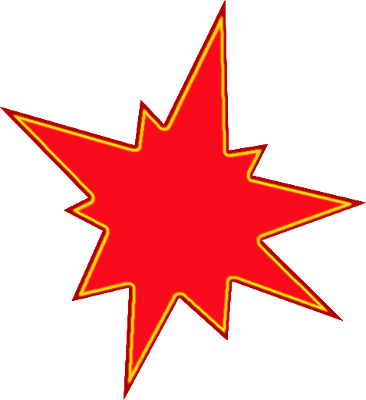 Gerig op God
Wie God 
IS
Die standpunt oor Gereformeerde identiteit plaas die NG kerk in die ‘lewe van God’.  Nadenke oor die identiteit van die kerk en die aard van gemeentes - ook die missionale verstaan van die kerk - vind teen hierdie agtergrond plaas.
Wie God 
IS
‘Just as each person is made according to the image of the Trinity, so the church as a whole is an icon of the Trinity…’ (Kärkkäinen 2002, An introduction to Ecclesiology, : loc 175)
Wie God is
IS
PerichoresisImago Trinitatis
Praat saam...Is die gesprekke oor missionale teologie ‘n modegier of ‘n noodsaaklike heroriëntasie?
Wat die kerk 
DOEN
Prof. Nelus Niemandt
Wat die kerk
DOEN
Daar is ‘n algemene stelling wat sê dat ‘n sisteem  perfek ontwerp is om die soort resultate te gee wat jy raaksien.  Baie van die resultate wat ons in die kerk sien, is juis vanweë die ‘ontwerp’ of die siening van die kerk.  Die probleem lê by die ontwerp.
‘The heart of church is more important than the shape of the church’  
Stuart Murray (2010)
‘n Missionale kerk is nie…
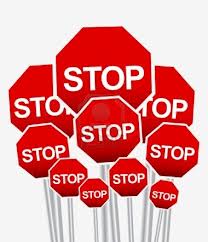 … om sendingwerk oor kulturele grense te doen nie. ... om ’n klomp sendinguitreike te hê nie. ... ’n nuwe naam vir kerkgroei en effektiwiteit nie (kerklike ‘musical chairs’)
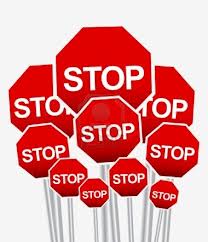 24
... ’n etiket vir kerke wat ’n duidelike missiestelling en uitstekende strategiese plan opgestel het nie
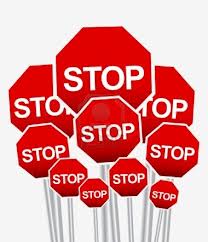 25
... bloot om outydse kerke kultureel relevant en byderwets te kry nie. ... nie alleen die herontdekking van ou waarhede en insigte wat die kerk al deur baie uitdagings en krisisse gehelp het. ... Emerging kerke nie
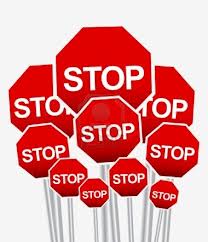 26
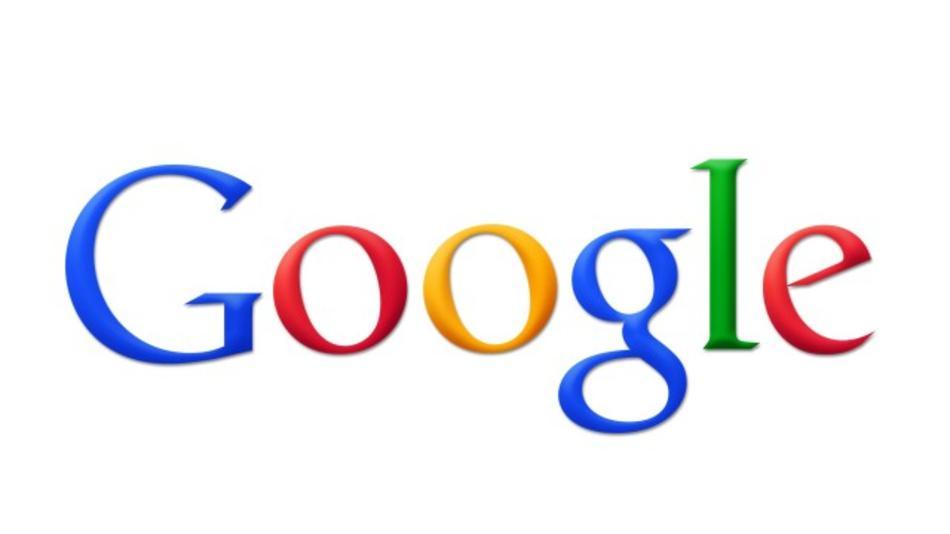 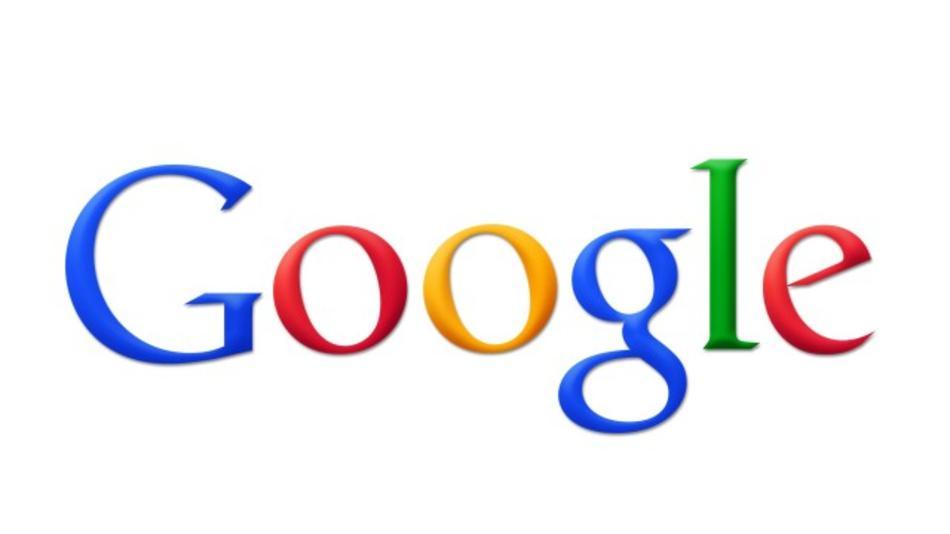 -kerk       -kerk
                 Dalk  moet ons eerder meer van ‘n Google- kerk word!  Google is een van die mees suksesvolle internet-maatskappye.  Hulle werk op die beginsel dat hulle mense wegstuur van hulle webbladsy af.  Jy begin by Google, maar eindig in die res van die wêreld!  Google werk met die gedagte dat jy nie mense kan beheer nie, maar moet bemagtig en hulle toelaat om hulle eie ervarings te skep. ‘n Google-kerk stuur sy lidmate die wêreld in.  Dit bestaan ter wille van die beweging van God na die wêreld.
27
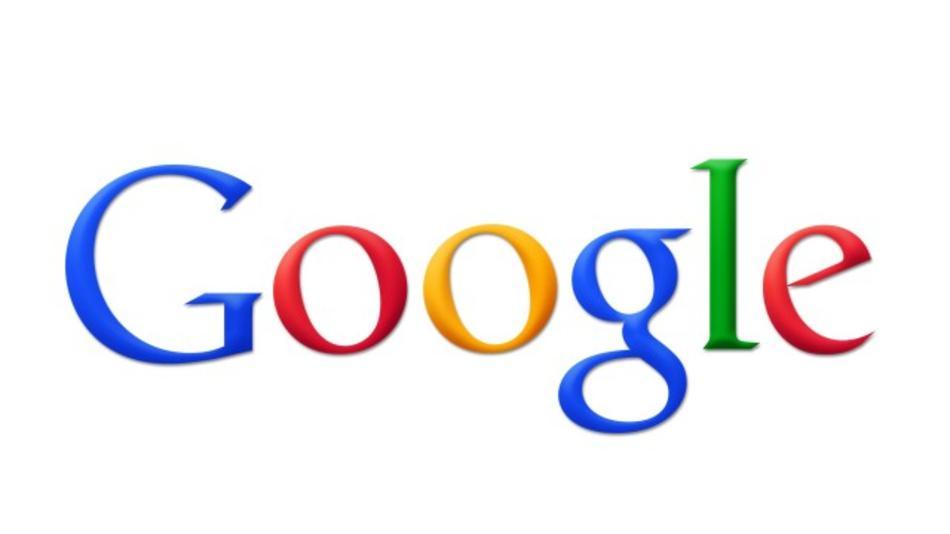 Google-kerk
Dit sê iets van die wese van die kerk – naamlik dat die kerk in wese altyd op die wêreld gerig moet wees en op pad na die wêreld moet wees. Die kerk bestaan nie ter wille van haarself of haar lidmate nie.  Dalk verduidelik Google-kerk kerk presies wat met missionale kerk bedoel word.  ‘n Missionale kerk neem deel aan God se werk in die wêreld.  Dit gee uitdrukking aan die goeie nuus van God se liefde in die alledaagse lewe en oral waar mense hulle bevind.
28
Waardes vir missionale kerk
Waardes werk soos ‘n drinkplek in die wildtuin.  ‘n Drinkplek is anders as die grensheining van doringdraad op ‘n wildsplaas.  ‘n Plaas se doringdraadheining grens dinge af en beperk. ‘n Drinkplek werk anders.  Die watergat vorm die hart van ‘n omgewing en ‘n natuurlike middelpunt waarheen diere kom en gaan.  Daar is diere wat elke dag by die drinkplek aangetref word, ander sien mens net van tyd tot tyd.  Mens kan sê dat die drinkplek en die aard daarvan die omgewing en die diere wat aangetref word, bepaal en beïnvloed.  Dit is hoe waardes werk.
*	’n Missionale kerk fokus op die drie-enige God en die wete dat God ons oneindig liefhet.  Die wese van ’n missionale kerk is om God te aanbid.  Die kerk ken God en het God lief as Vader, Seun en Heilige Gees.  Dit beteken ook dat die kerk se lewe verstaan word as ‘n lewe binne die triniteit van God – met ander woorde in die diepste gemeenskap denkbaar met God wat sy kinders liefhet.
30
*	’n Missionale kerk inkarneer die evangelie.  Die gedagte laat mens dink aan Jesus wat mens geword en tussen doodgewone mense kom woon het.  Ons gebruik die begrip inkarnasie om te beskryf hoe God die gewone en alledaagse lewe van mense so ernstig opgeneem het dat God self mens geword het.
31
*	 ’n Missionale kerk bring verandering.  Dit is eenvoudig so omdat God se liefde alles verander.  God het ons lief sodat ons kan verander.  Deur die krag van die Heilige Gees en die evangelie verander dit die gemeenskap en word dit deur die gemeenskap verander.  Dit is iets dinames en lewenskragtig.  Dit is die krag van lewe en opstanding self.
32
*	 ’n Missionale kerk maak van mense volgelinge van Jesus.  Een van die kernwaardes van ‘n missionale kerk is dissipelskap.  Dit roep mense op tot die transformerende krag van geloof in Jesus Christus.  Wanneer mens God se liefde ervaar, is transformasie onafwendbaar.  Die beste manier om ‘n missionale beweging op dreef te kry, is om ‘n volgeling te wees en ander te wys hoe om Jesus te volg.
33
*	Mense van ons tyd is verknog aan goeie verhoudings.  Dit is die belangrikste vorm van sosiale kapitaal in ‘n globaliserende wêreld.  ‘n Missionale kerk is tuis in so ‘n soort wêreld, want ‘n missionale kerk koester verhoudings.  Dit is deel van die identiteit van die kerk. Onthou dat die waarheid vir Jesus nie ‘n filosofie of klomp stellings is nie.  Waarheid is te vinde in verhoudings. *	’n Missionale kerk vermenigvuldig.  Dit geskied hoofsaaklik deur kerkplanting.  Die begrip wat deesdae in Nederland gebruik word, val makliker op die oor – gemeenskapsvorming.
34
*	’n Missionale kerk verbind plaaslike betrokkenheid met ’n verbondenheid tot die skepping in die geheel.  Iemand verduidelik dit so – die Evangelie is ‘n eko-evangelie.  Dit is goeie nuus vir die ganse skepping en bring transformasie in die skepping.
35
*	‘n Missionale kerk beklemtoon dat alle lidmate deel van die gemeente is en dat elkeen ‘n gestuurde is wat deelneem aan God se sending.  Hierdie waarde kan ook beskryf word as ‘deelname’.  Geloof vra deelname. Deelname beteken  dat iemand die vermoë het om die inhoud van die ervaring self te bepaal.
36
Elke aspek van gemeentewees moet God se beweging na die wêreld toe ondersteun – ook die liturgie.
NUWE NADENKE OOR GELOOFSVORMING IN
     DIE KERK
Missionale spiritualiteit
Prof. Nelus Niemandt
Liturgie/musiek
‘n Liturgie wat onderskeidend mense help om die lewende Drie-enige God in aanbidding te ontmoet
Missionale spiritualiteit
Missionale spiritualiteit is ‘n geestelike bewussyn van God se teenwoordigheid en ‘n lewe in die Triniteit.
Aanbidding word toenemend verstaan binne die konteks van die Missio Dei, as ons antwoord op én ons aandeel aan God se uitwaartse beweging na die wêreld.
Die Gees maak ons deel van God se sending en bring ons in gesprek met die Drie-eenheid.  Die Gees help die kerk om te sing en te bid en om woorde te gebruik wat resoneer met die gesprek binne die Drie-eenheid.
Missionale spiritualiteit
Daar is eintlik ook nie ‘n missionale spiritualiteit wat verskil van ‘gewone’ spiritualiteit nie.  ‘n Gelowige kan eintlik nie iets anders wees as ‘n volgeling van Jesus Christus nie.  Alle spiritualiteit is ten diepste missionale spiritualiteit. N.T. Wright sê daar is eintlik geen plek vir ‘n persoonlike verdieping wat nie uitloop op ‘n lewe na buite en ter wille van die wêreld nie.  Wright, N.T., 2008, Surprised by hope, New York: HarperOne, p.270..
Liturgie van die lewe
Die Oosters Ortodokse tradisie het al eeue lank die belang van ’n liturgie van die lewe na die liturgie van die erediens bepleit.  Vir hulle is die Nagmaal die vertrekpunt vanwaar die kerk se getuienis in die wêreld groei.   Calvyn het ook self die viering van die Nagmaal direk gekoppel aan ‘n lewe van dankbaarheid.  Liturgie is die hart van die missionale gemeenskap se georganiseerde lewe.
Missionale spiritualiteit
Die WRK stel dit treffend: ‘Authentic Christian witness is not only in what we do in mission but how we live out our mission. More than simple mission strategies, we need to develop mission spirituality. Spirituality gives deepest meaning to our lives and stimulates, motivates and gives dynamism to life’s journey’WCC, 2012, Together towards life: mission and evangelism in changing landscapes, Proposal for a new WCC Affirmation on Mission and Evangelism, Toward WCC’s 10th Assembly in Busan, Korea, 2013. .
Missionale liturgie
Daarom is ‘n missionale liturgie ‘n liturgie wat daarna streef om ‘n ruimte te skep waar God die deelnemers en die deelnemers God ontmoet, maar spesifiek dan ook die sturende God wat sy mense as gestuurdes van Hom ontmoet.
Onderskeiding
‘n Liturgie wat onderskeidend mense help om die lewende Drie-enige God in aanbidding te ontmoet. Dit beteken dat missionale liturgie vir verskillende gemeentes in verskillende omstandighede verskillende dinge sal beteken. Onderskeiding is die hart van missionale geloofsvorming. Missionale spiritualiteit het alles met ’n gemeente se vermoë om te  luister te doen – om te luister na die Woord en om te luister na die wêreld (konteks).
Onderskeiding
‘Wake up, discern, imagine, and do.’ Onderskeiding lei tot nuwe insigte oor jou menswees, oor ander mense en oor God.  Dit gee mens ‘n aanvoeling van hoe dinge behoort te wees en kan wees Diana Butler Bass (2012)
Onderskeiding
Missionale spiritualiteit is dus ten nouste verbonde aan onderskeiding, en dit het alles te doene met ’n gemeente se vermoë om te  luister – om te luister na die Woord en om te luister na die wêreld (konteks).
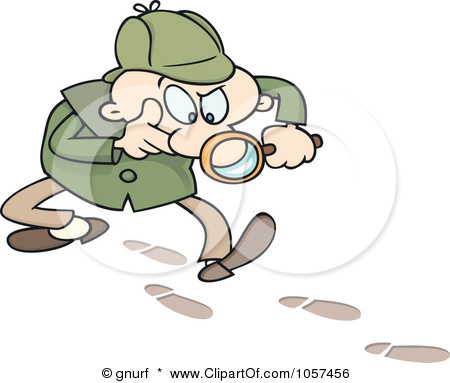 In God se teenwoordigheid
‘n Missionale spiritualiteit waardeer die inkarnasie - die aardse en alledaagse - en is diep bewus daarvan dat die liefdevolle God ons gewone lewe omhels en oral teenwoordig is.
In God se liefde
Dit gaan nie in die eerste instansie om die kerk te verander of selfs die wêreld ‘n beter plek te maak nie.  Dit gaan nie om die kerk of selfs ‘n lewe van eerste volgelingskap nie.  Dit gaan oor die ontmoeting van God deur Christus wat in ons is, en die ervaring van God se onvoorwaardelike liefde.
In God se liefde
Wanneer ons uitgenooi word om deel te neem aan God se sending in hierdie wêreld, is dit heel eerste ‘n uitnodiging om deel te neem aan God se familie van liefde.  Spiritualiteit is ‘n mistiese lewe in God deur Jesus Christus wat moontlik gemaak word deur die Heilige Gees. Helland, R. en Hjalmarson, L., 2011, Missional spirituality. Embodying God’s love from the inside out, Downers Grove: InterVarsity [Kindle], loc.521.
In God se liefde
Die ervaring van die misterie van God se liefde, genade, barmhartigheid en vergifnis is die kragopwekker van entoesiasme, vreugde en vrede.  As God se liefde ons nie motiveer nie, sal niks ons motiveer nie.  God het ons lief sodat ons kan verander.
‘n Reis waar God se toekoms om innooi
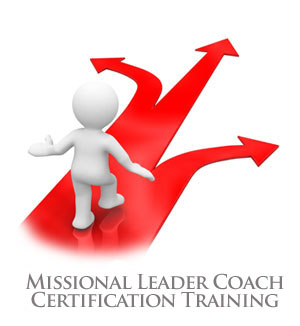 Missionaliteit = verandering
Dit gaan om verandering, om nuwe drome te droom en nuwe moontlikhede raak te sien en mense te begelei om daarby uit te kom.
Bybelse verbeelding
Imagination allows us to see the mission as Jesus sees it.  Alan Hirsch en Dave Ferguson_____________________________________________________ Mens kan dit ook anders stel – God is onkeerbaar op pad na sy nuwe toekoms en God se mense is saam met Hom op pad.  Om te kan meedoen met hierdie reis, het ons missionale verbeeldingskrag nodig, sodat ons iets kan raaksien van God se werk en toekoms.
Bybelse verbeelding
Otto Scharmer: Hy beskryf sy heel belangrikste insig as die nuwe waardering wat hy ontwikkel het vir die feit dat daar twee bronne van kennis en vir leer is.  Mens kan vanuit die verlede en die ervaring wat daar opgedoen is, leer.  Dit is die basis van meeste leerprosesse en die wyse waarop meeste organisasies werk.  Jy kan egter ook van die toekoms leer soos wat dit algaande helderder word!
Dit vra ‘n houding waar mens bereid is om verras te word deur nuwe ontdekkings, en ook bereid is om soms lekker deurmekaar te wonder wat volgende gaan gebeur!
WANDEL IN DIE WOORD
Bybelse verbeelding
“It is thinking that is creative, 
outside the box,               
                        intuitive, 
                                       unexpected 

 according to accepted wisdom and knowledge.”  
(Roxburg & Romanuk 2006:146)
Bybelse verbeelding
Dinge wat kreatiwiteit doodsmoor:(1) Om alewig kritiek te hoor. (2) Wanneer mense altyd saamstem.(3) ’n Span wat net sukses goedpraat en nie ook mislukkings kan vier nie.
Bybelse verbeelding
Die omstandighede en kerklike organisasie waarbinne verbeelding en kreatiwiteit gedy, het die volgende bestanddele:
Dit is nie ’n hiërargiese struktuur nie.  Kreatiewe organisasies is bekend vir hulle oop en plat strukture en vir die feit dat hulle almal in die organisasie se bydrae en kreatiwiteit ewe waardevol ag.
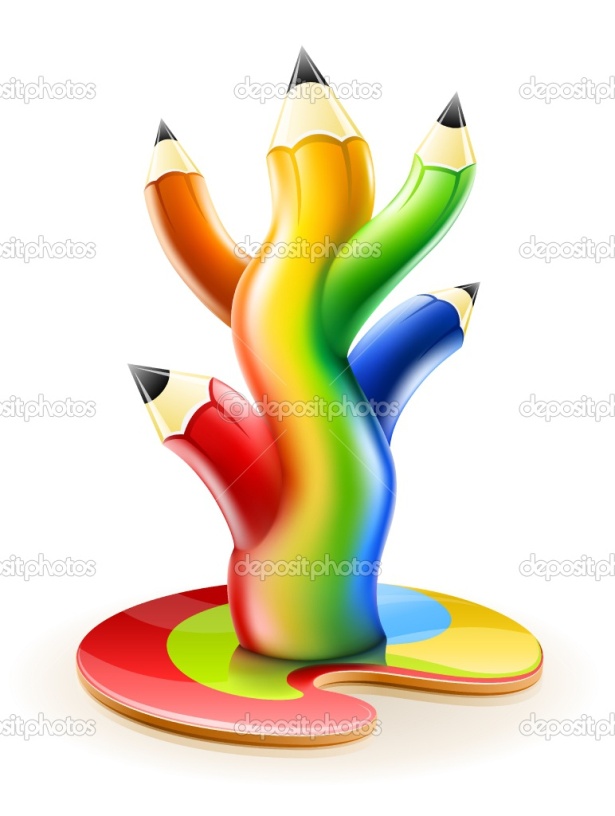 Dit is ’n kultuur wat ’n omgewing van berekende onsekerheid en vaagheid skep en wegstuur van absolute sekerhede en gemaklike antwoorde op uitdagings.  Chaos is eintlik ‘n voorwaarde vir kreatiewe herskepping.
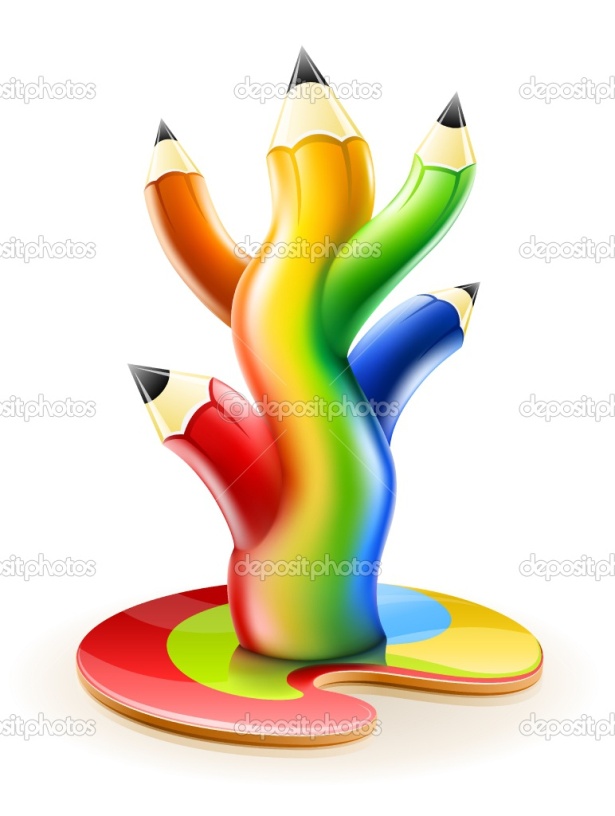 Dit omhels uitdagings en grenservarings as groeigeleenthede en die geboorteplekke van iets nuuts en vars.  Onsekerheid en vaagheid is nie die vyand van kreatiewe leierskap nie, maar juis die grootste vennoot.
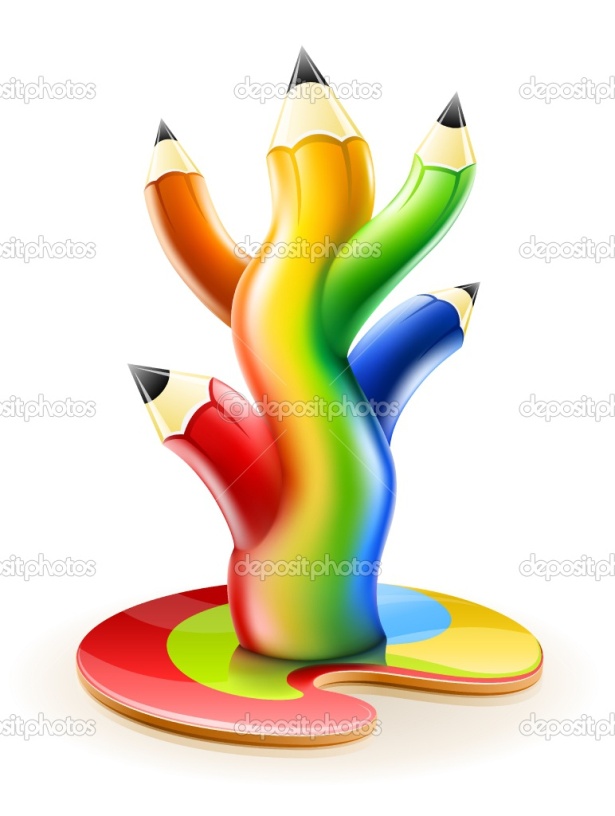 Kevin Vanhoozer: teologie as drama.  In hierdie drama is improvisasie belangrik – en so ook die vermoë om spontaan te wees.  Dit vra ‘n soort speelse omgang met die kerk en in die kerk.  Die drama ken erns, maar ook humor en lighartigheid.  Spel is immers een van die belangrikste bronne van innovasie
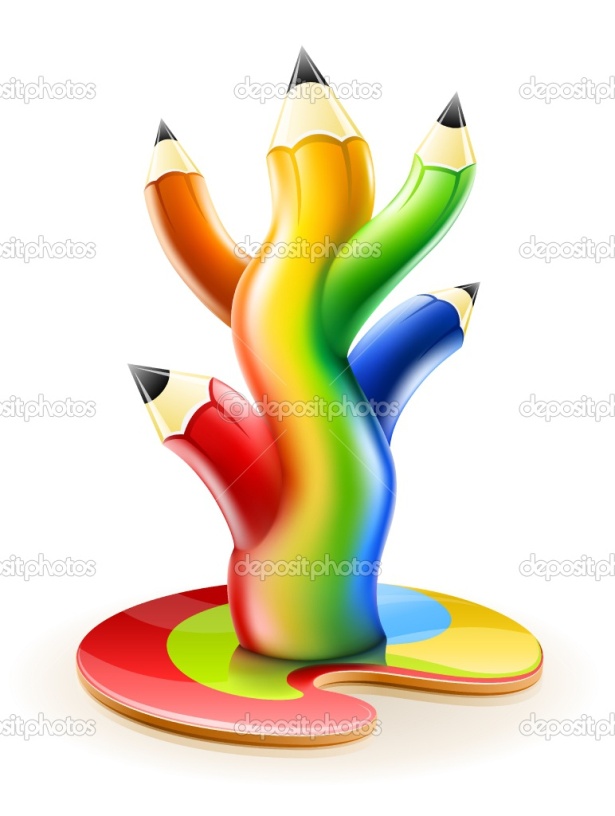 So ‘n kultuur van waagmoed en innovasie het te doene met heilige verontwaardiging oor  die bestaande bedeling.  Kreatiwiteit blom waar mense verontwaardig is oor die doodsheid van die huidige bedeling.
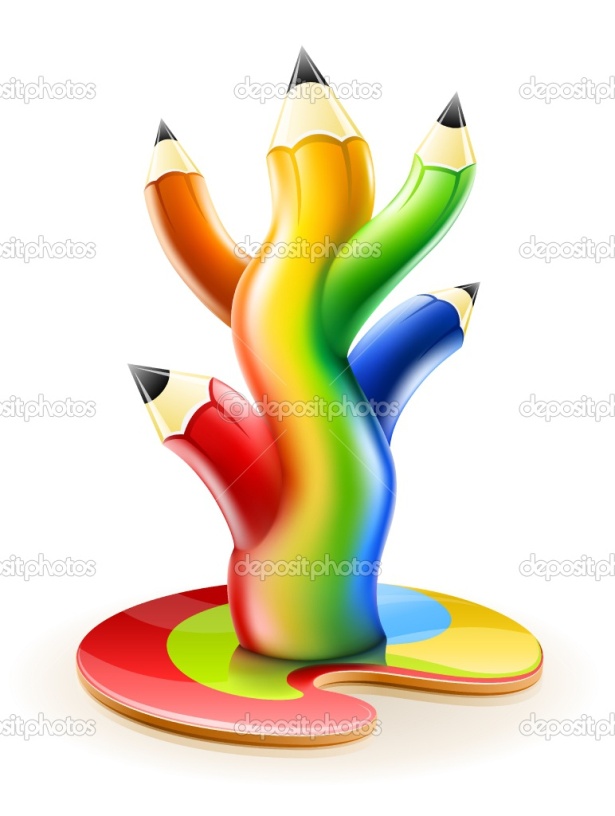 Kritiese vrae word aangemoedig sonder om vraestellers te beskaam.
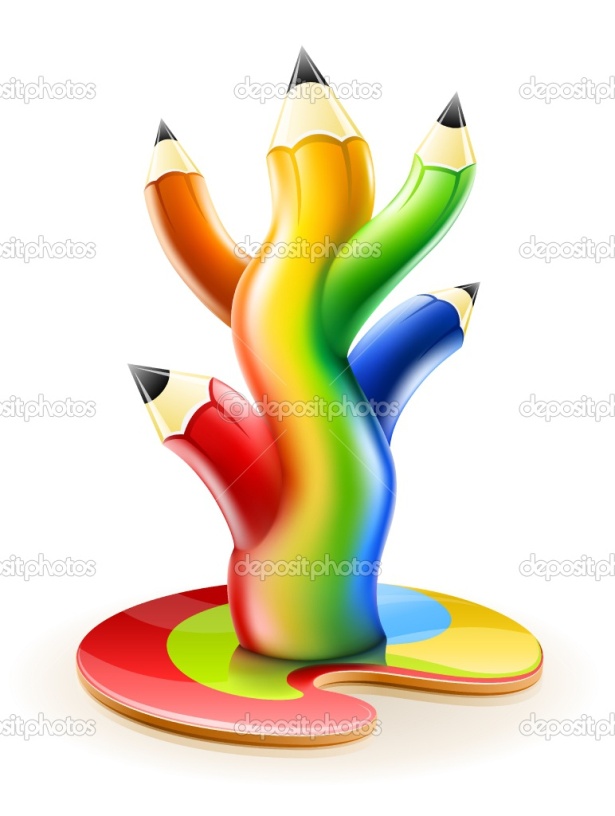 Nuuskierigheid help baie.
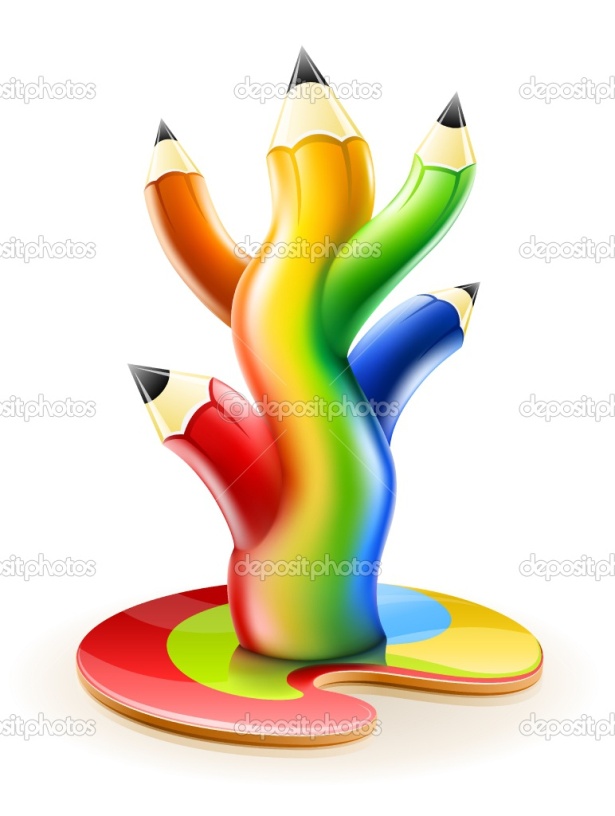 Dit is ’n kultuur wat waagmoed en eksperimentering aanmoedig en waarbinne mislukking doelbewus toegelaat word.  Daar gaan meer mislukkings as suksesse wees.
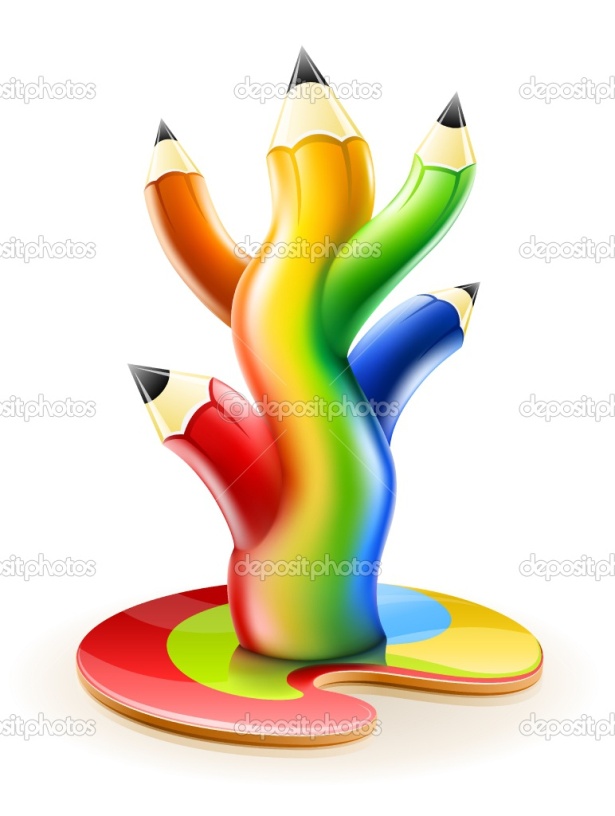 Praat saam... Hoe kan jy in jou gemeente kreatiwiteit aanmoedig?
Missionale liturgie dien missionale kerkwees
Die kern gaan oor die verheerliking van die drie-enige God. Die oorlewing van die kerk hang nie van Christene af nie, maar van die
lewende God self.
Missionale liturgie dien missionale kerkwees
Die hartklop van die kerk is om mense te help om deel te neem aan die verheerliking van God. 
Dán eers sal lidmate self deur hierdie proses verander word. Dit is ’n soort verandering van binne, soos wanneer ’n larwe in
’n skoenlapper verander. Dit gebeur vanself, sonder spanning of dwang, want mense ervaar God se liefde in hulle ontmoeting met Christus.
Missionale liturgie dien missionale kerkwees
Die krag en invloed van die kerk het nie soseer met getalle en meer kerklike aktiwiteite te doene nie. Selfs nie met die vermoë om baie dinge by veranderde tye aan te pas nie – al is dit belangrike sake. Die kern van die saak gaan oor lidmate se innerlike lewe. Daarom is aanbidding die hartklop van die kerk se lewe. Dit is die ruimte waarin mense God se onmeetbare genade vier.
Missionale liturgie dien missionale kerkwees
Dit is juis wanneer die kerk ’n gemeenskap van mense is wat God se genade uit dankbaarheid vier, dat dinge begin verander. 
dankbaarheid trek mense aan. ’n Dankbare gemeente is een van die kragtigste instrumente in God se diens.
‘
Christene kan ophou om ander te probeer oortuig...
...hulle hoef net te begin getuig!